Культура РУСІ
Княжа доба
Язичницький світогляд слов’ян
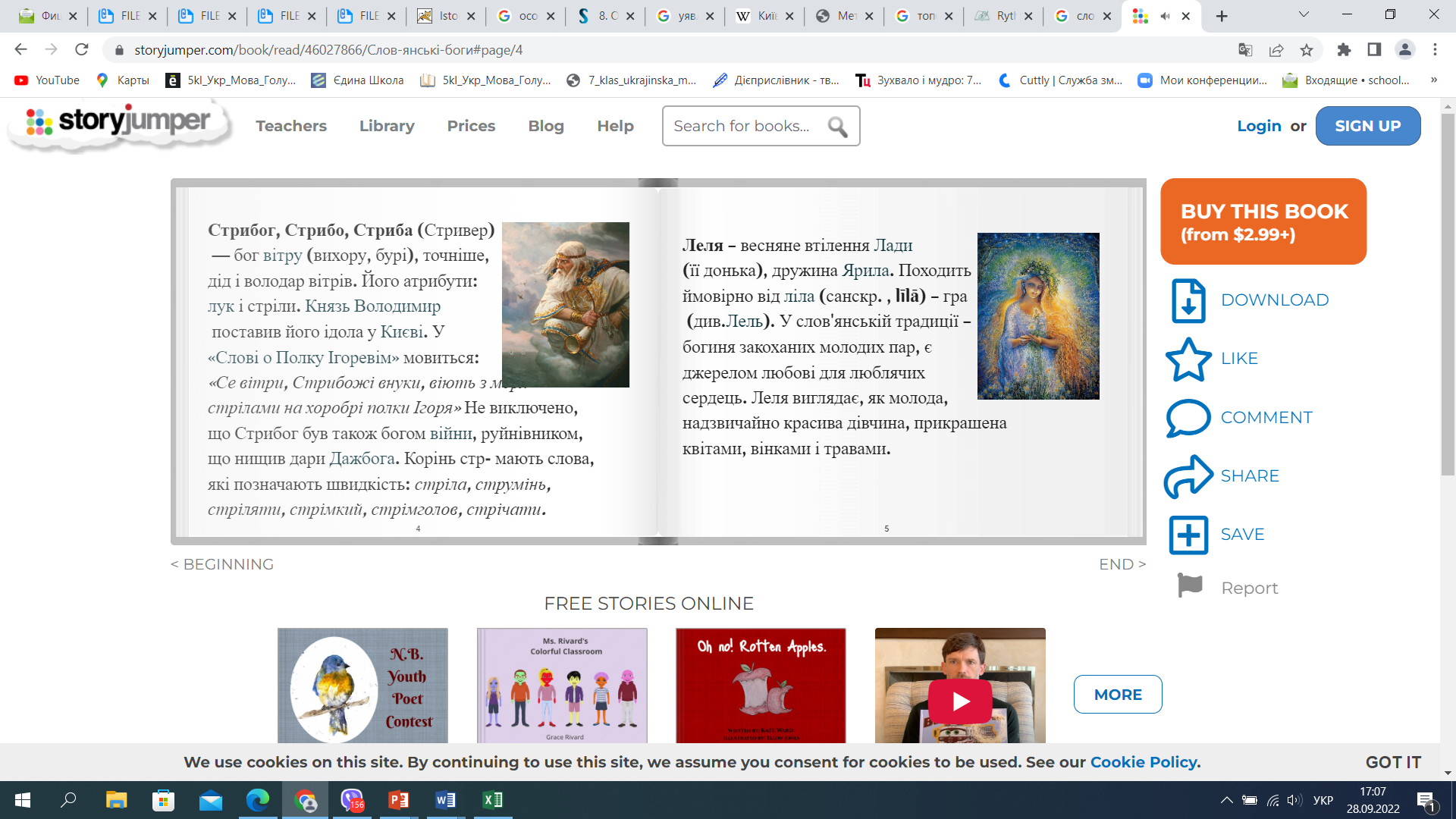 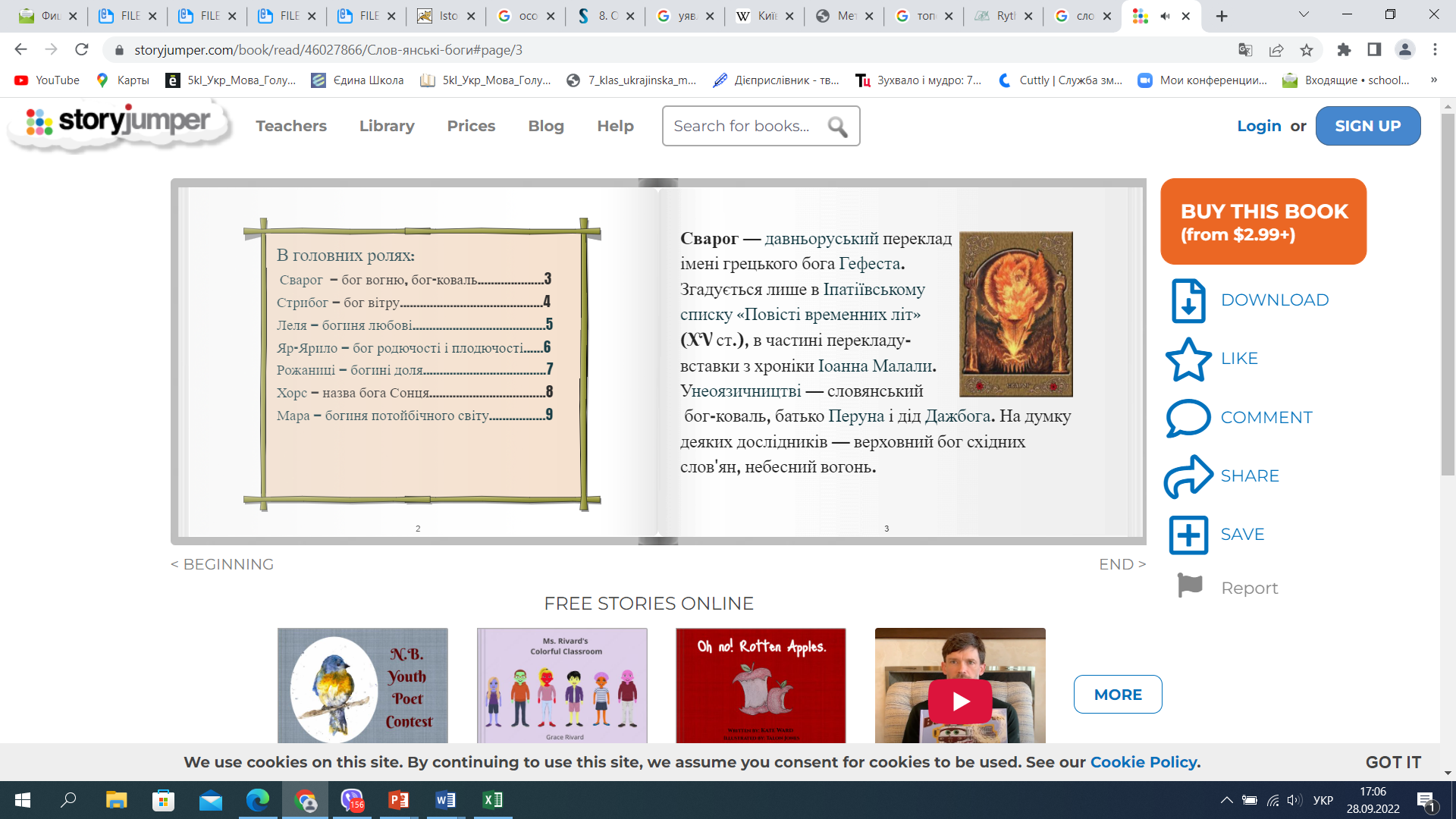 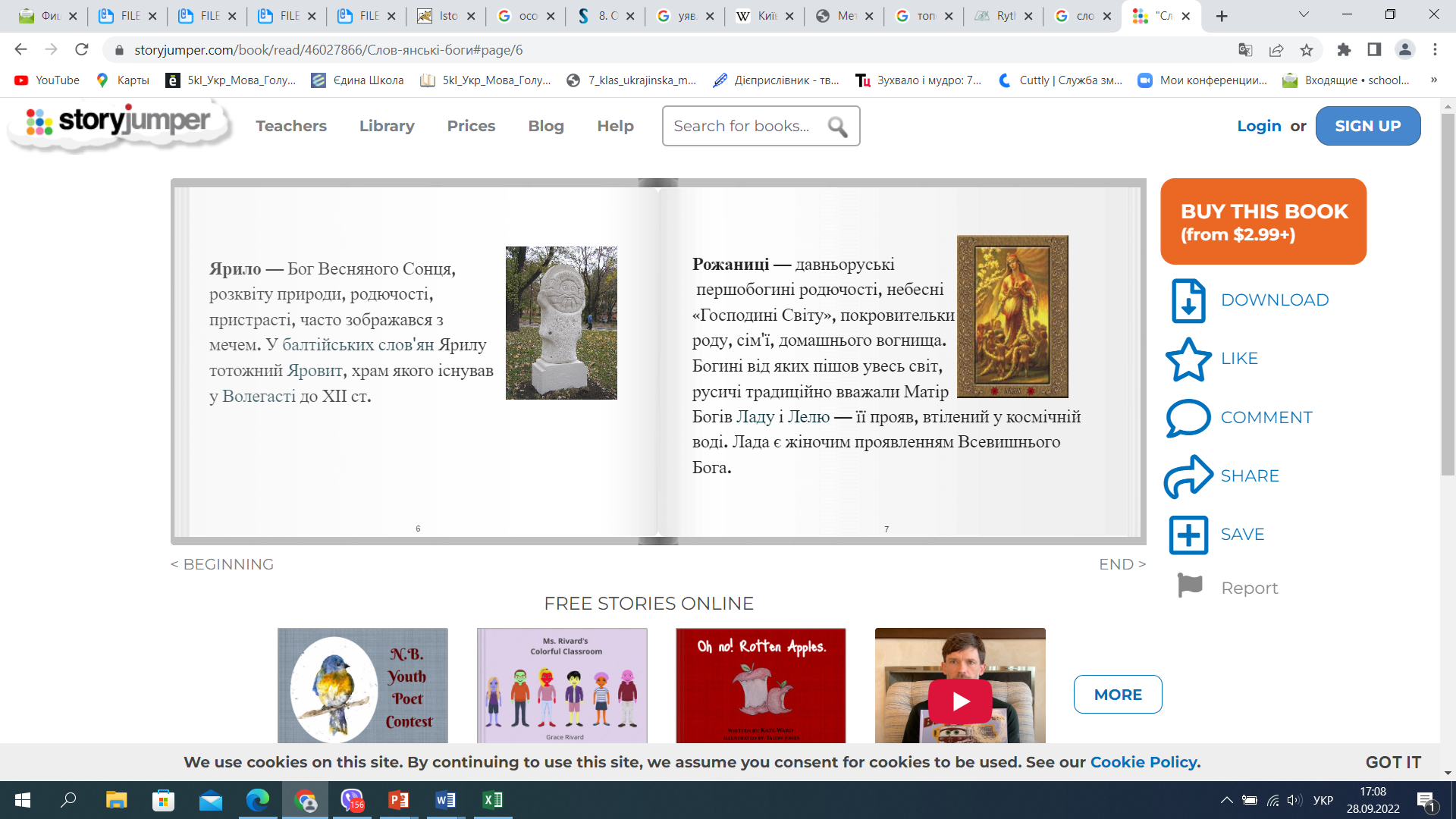 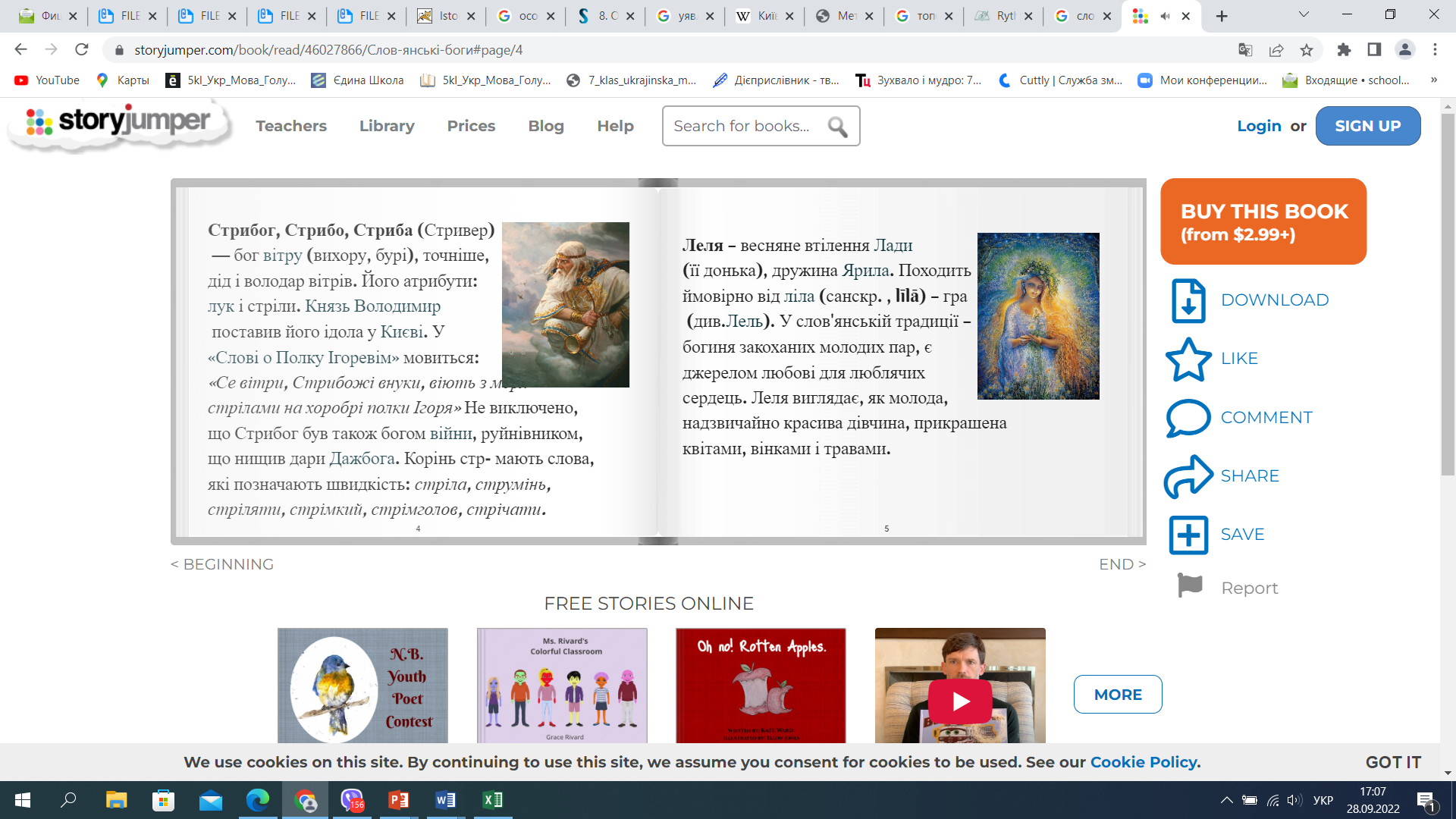 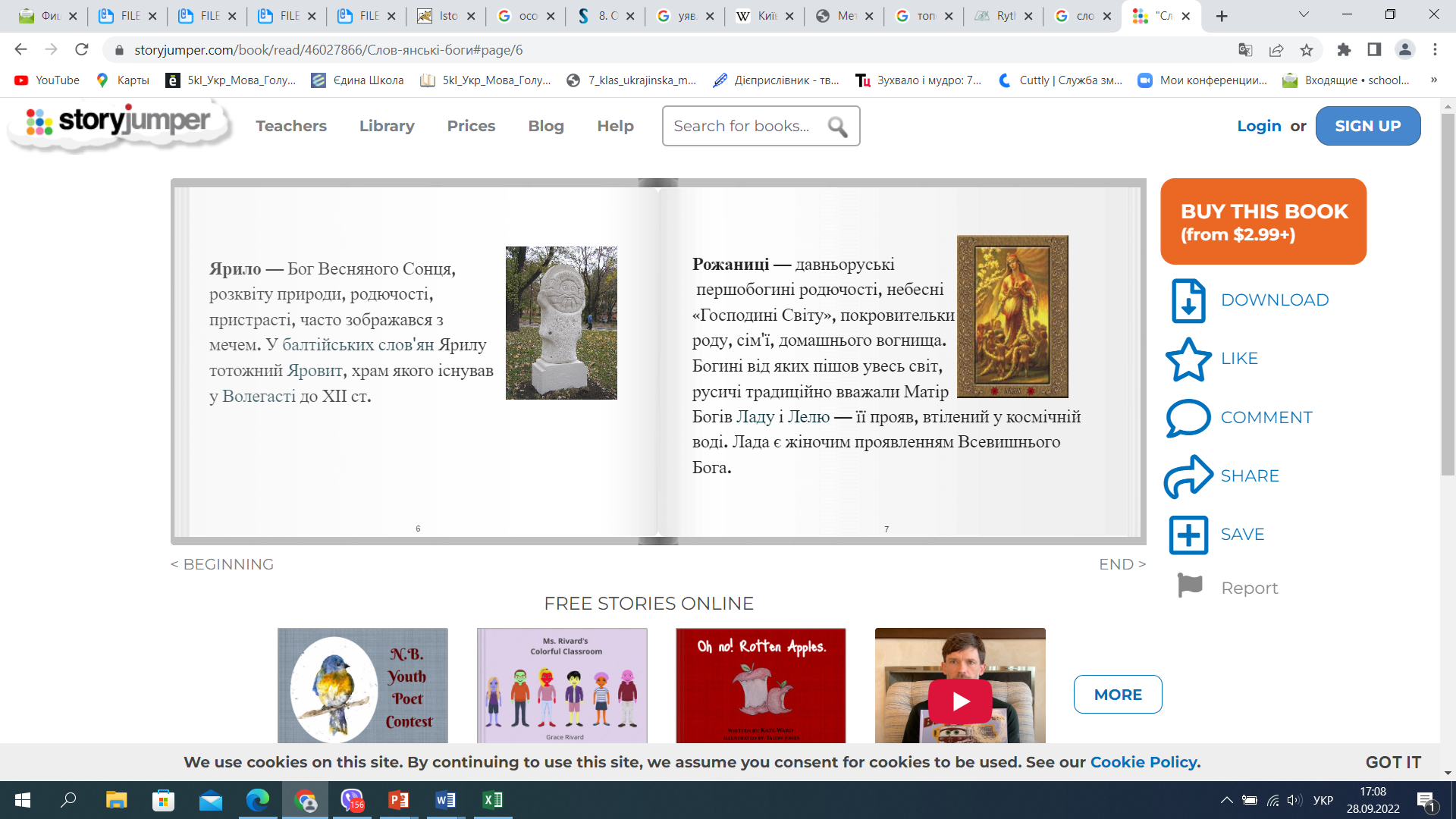 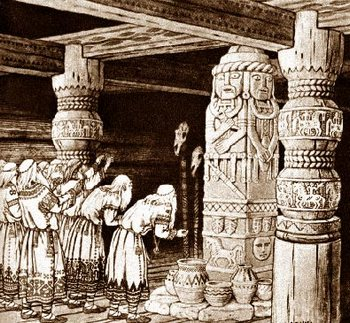 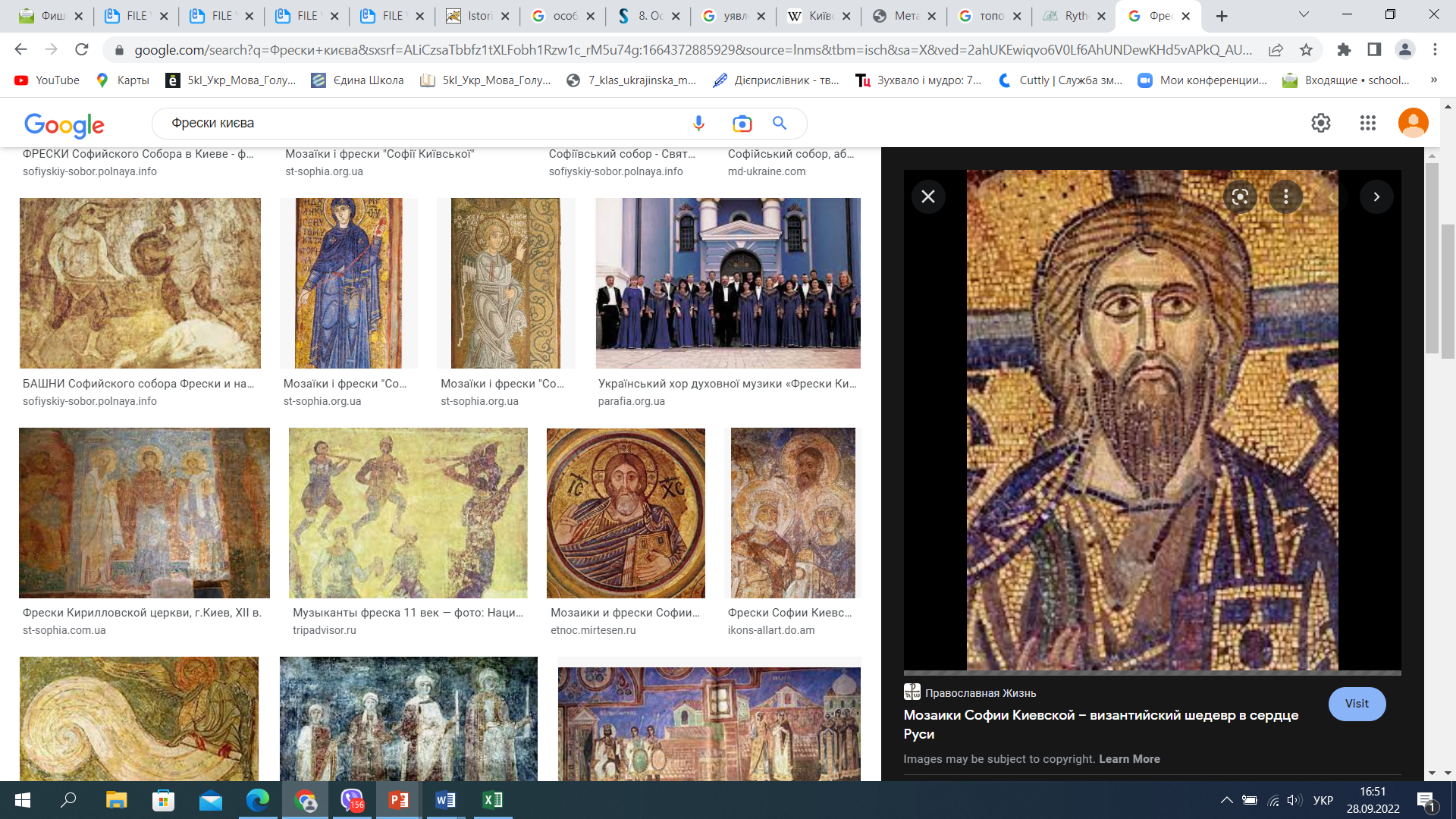 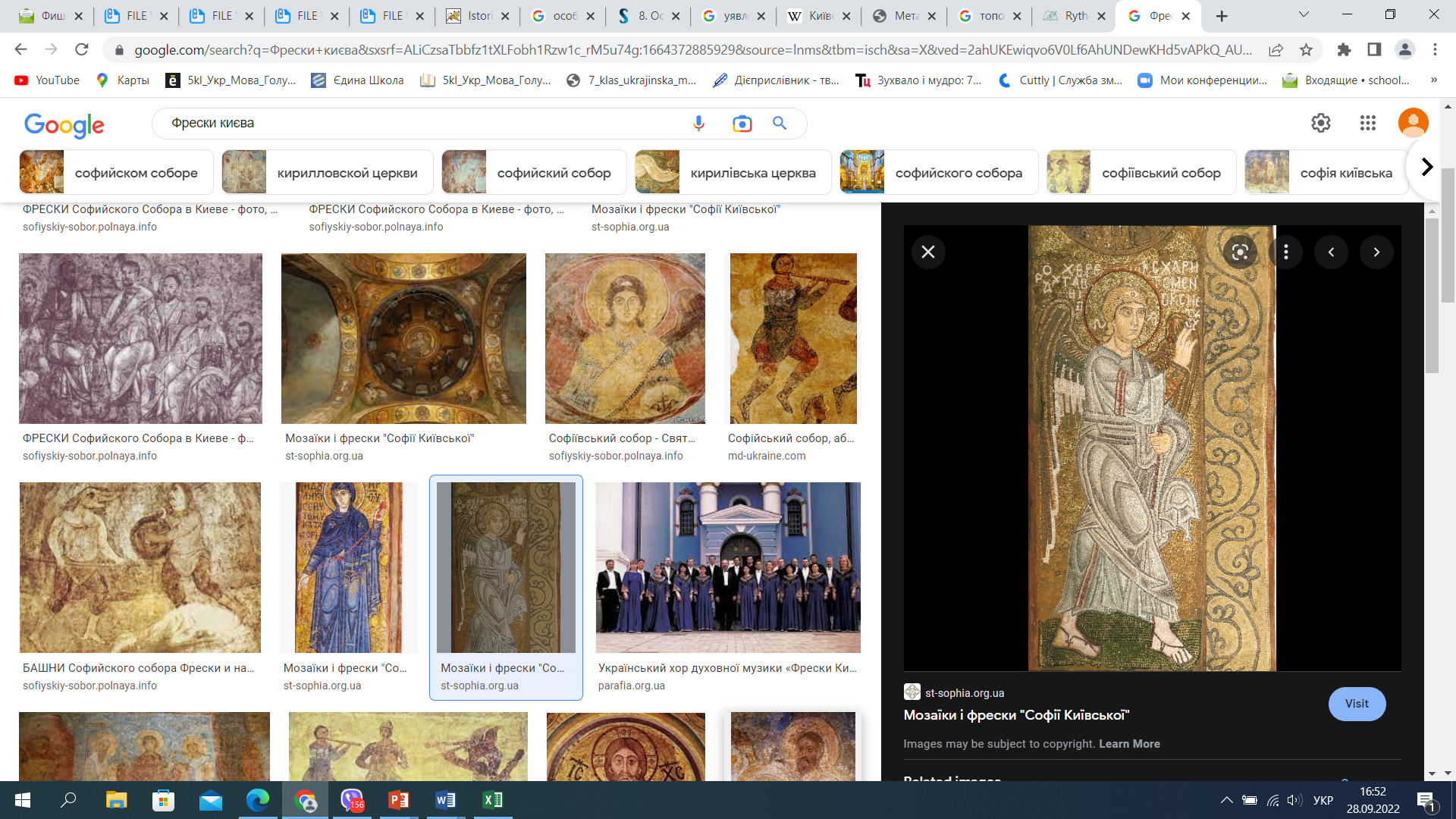 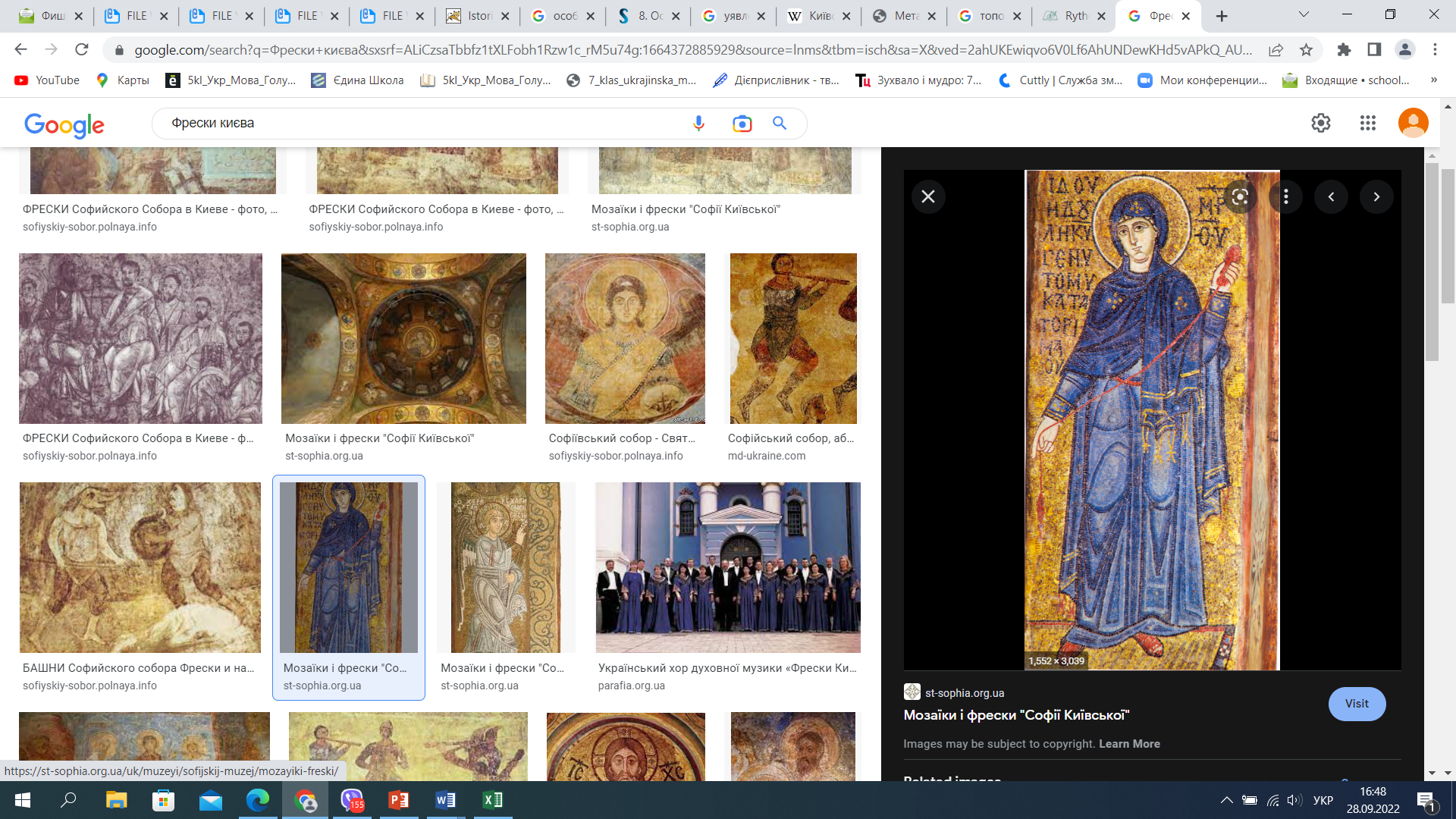 Софія
 Київська
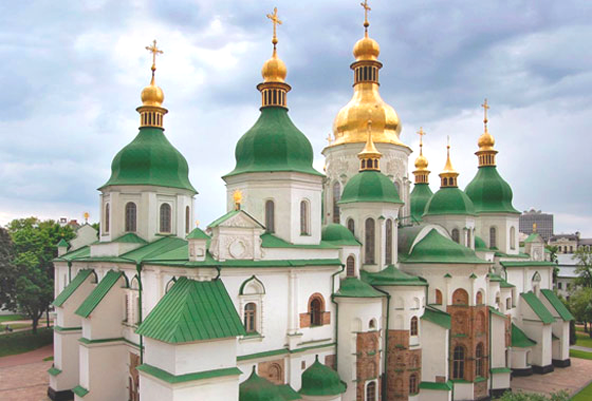 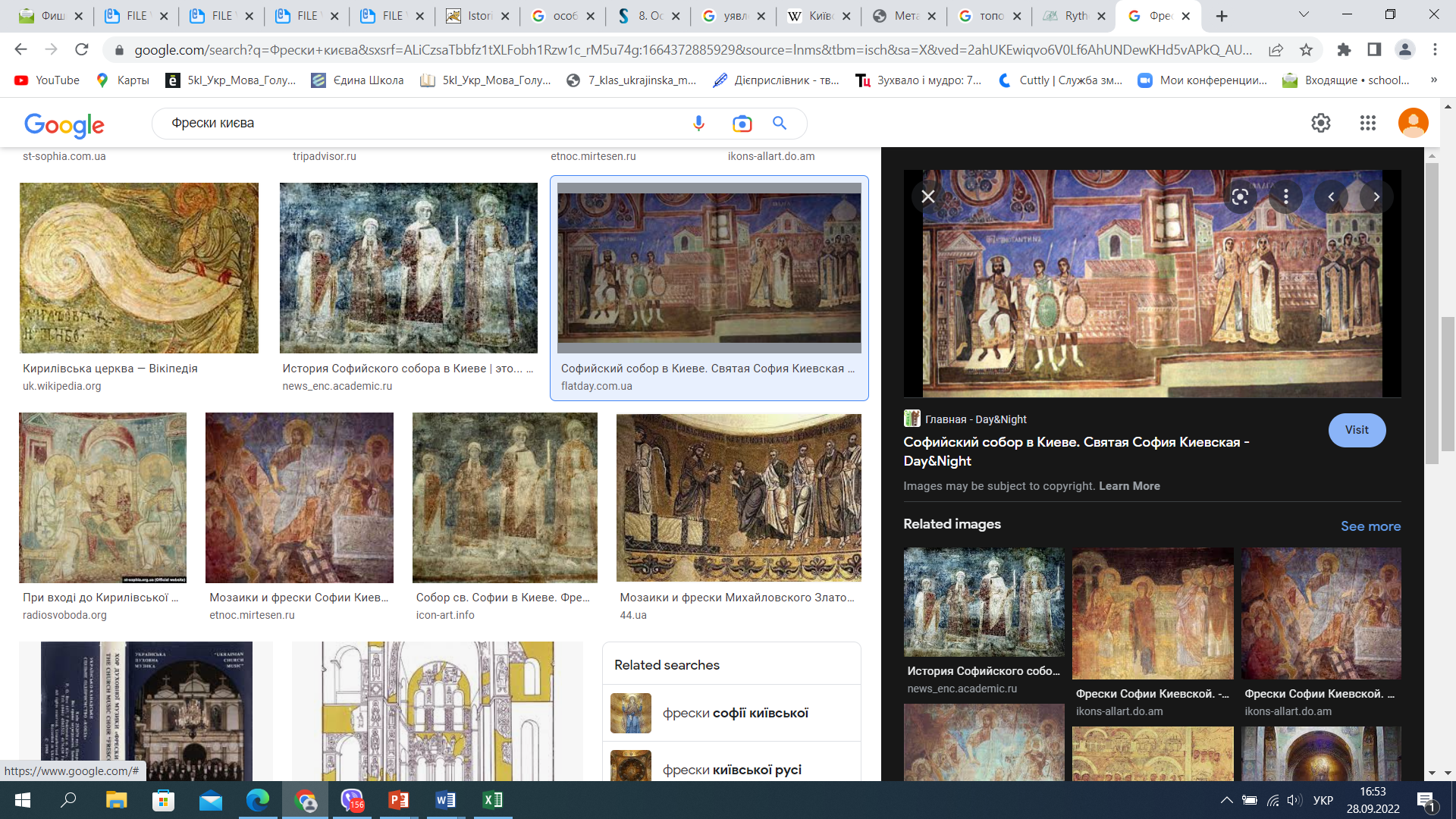 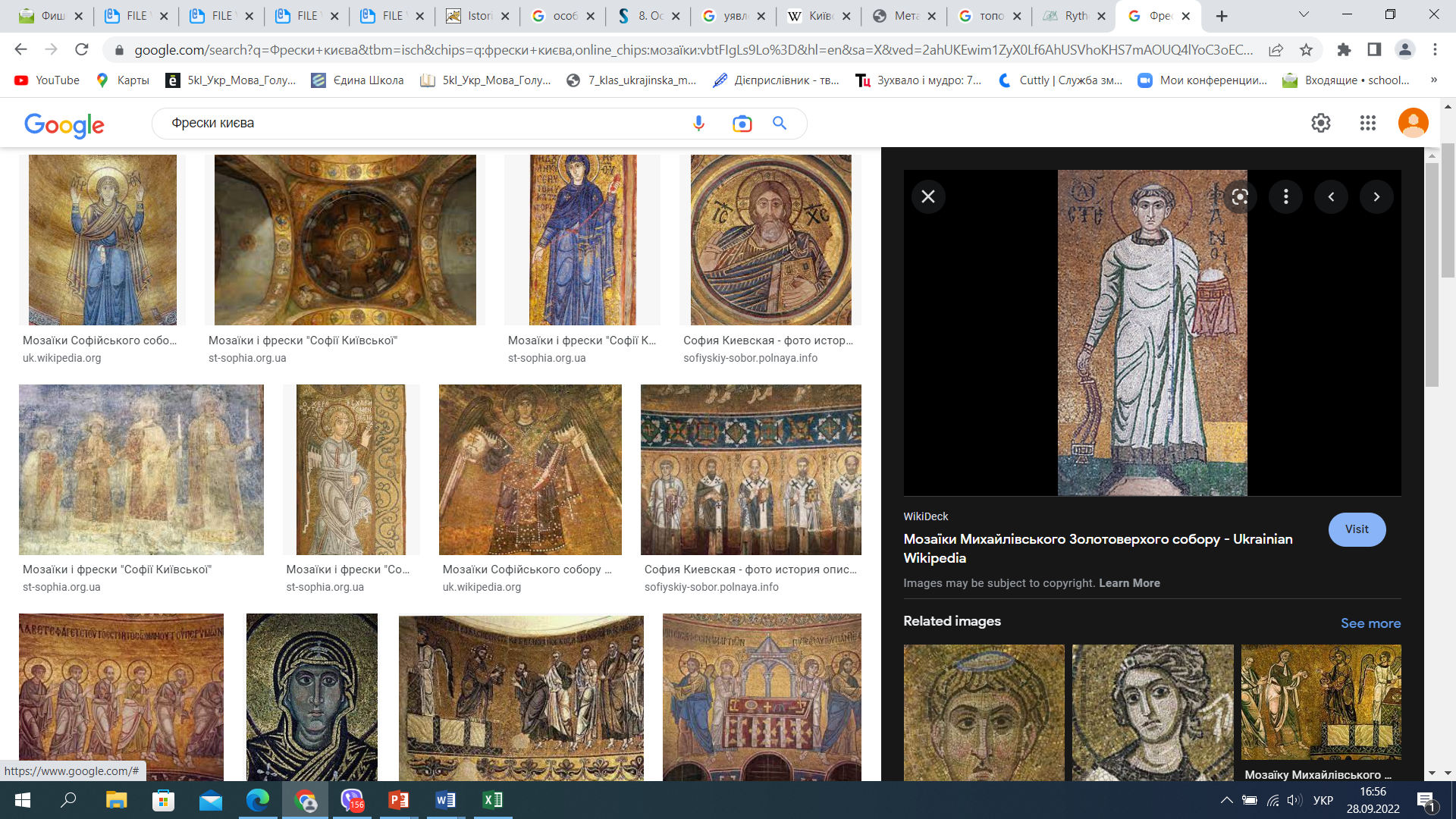 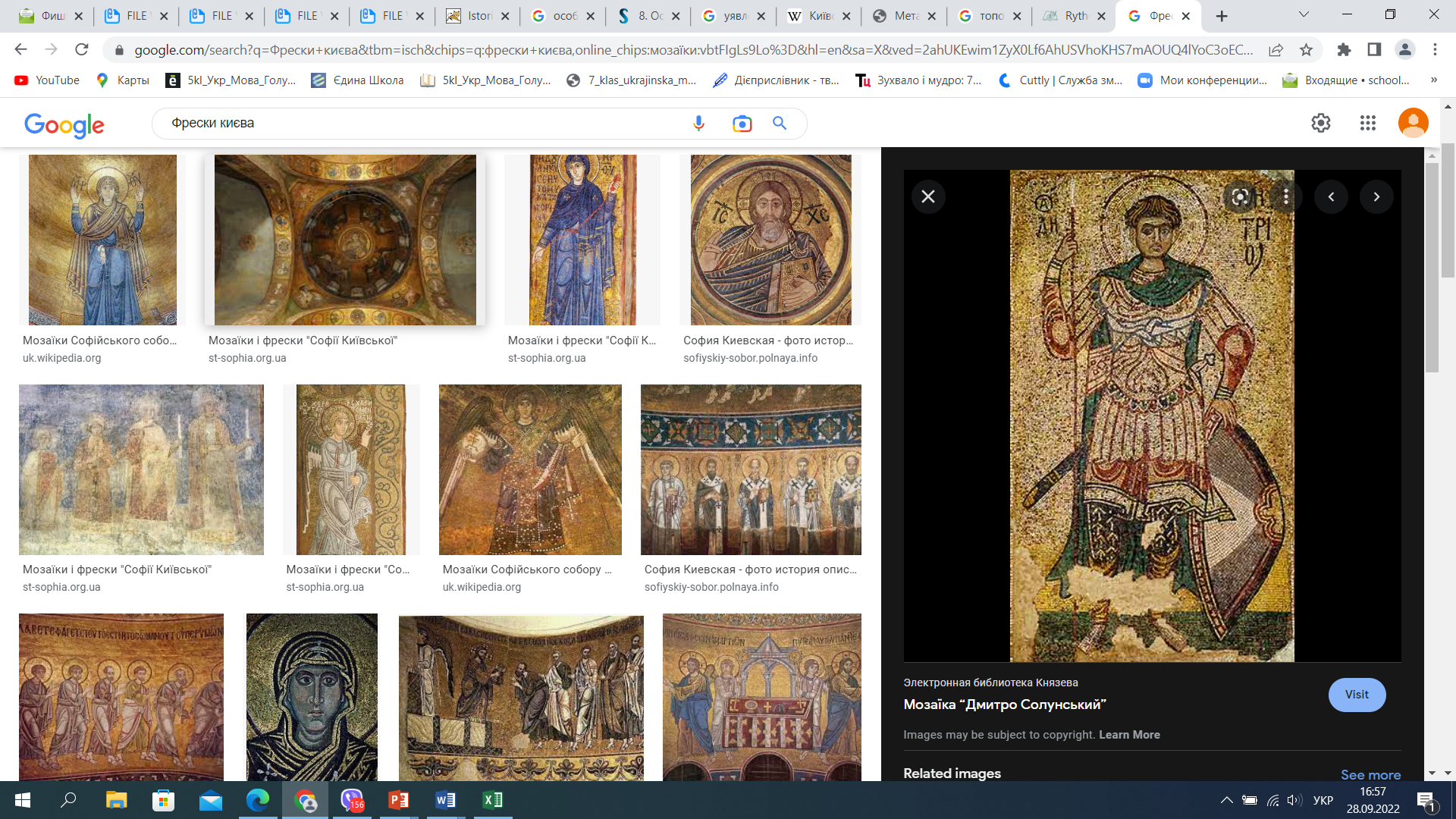 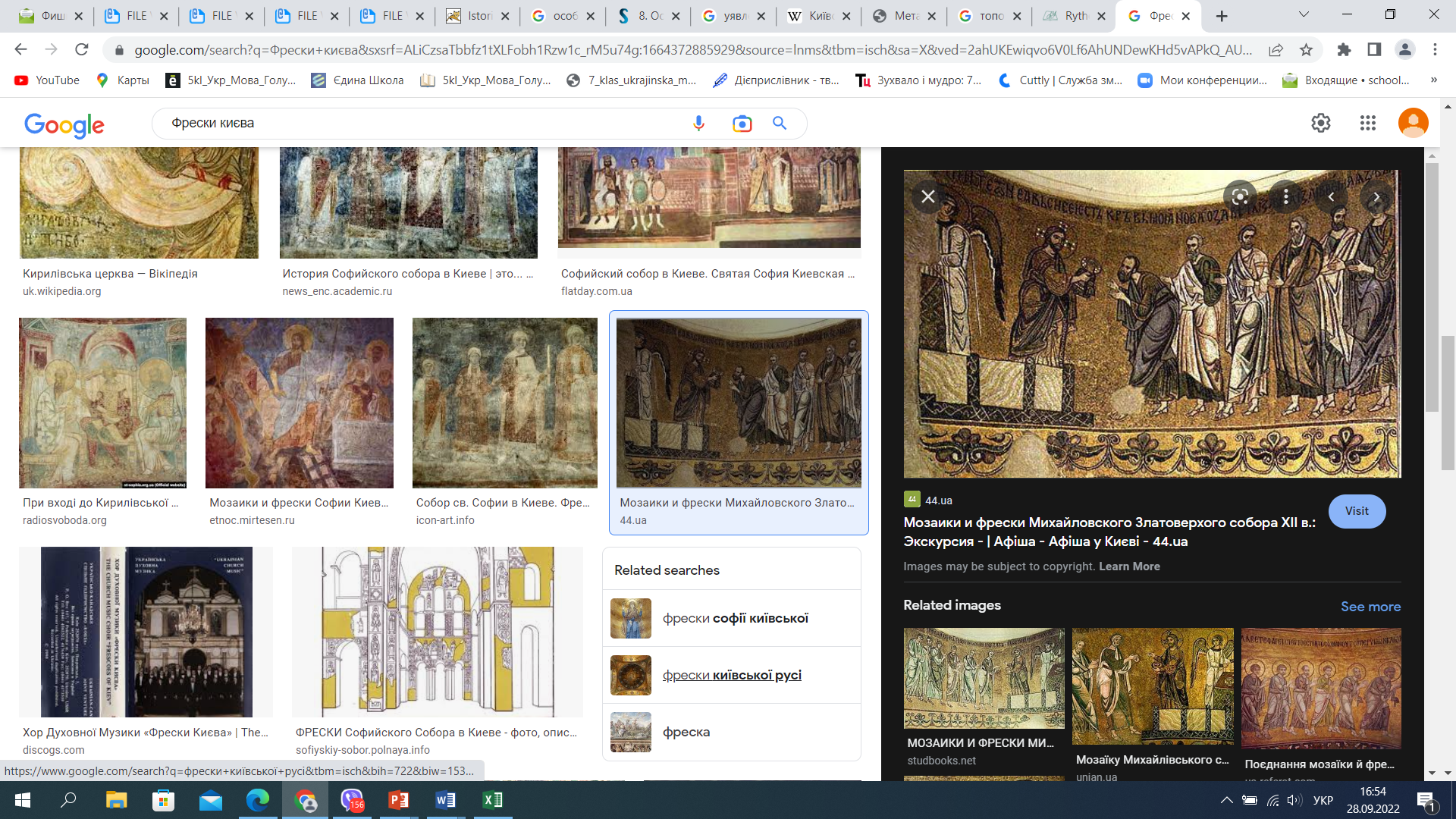 Михайлівський
Золотоверхий
собор
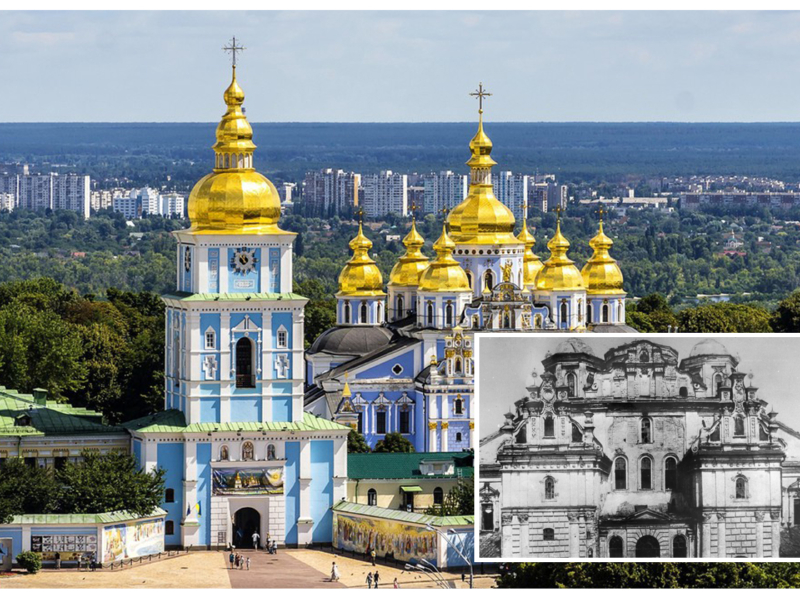 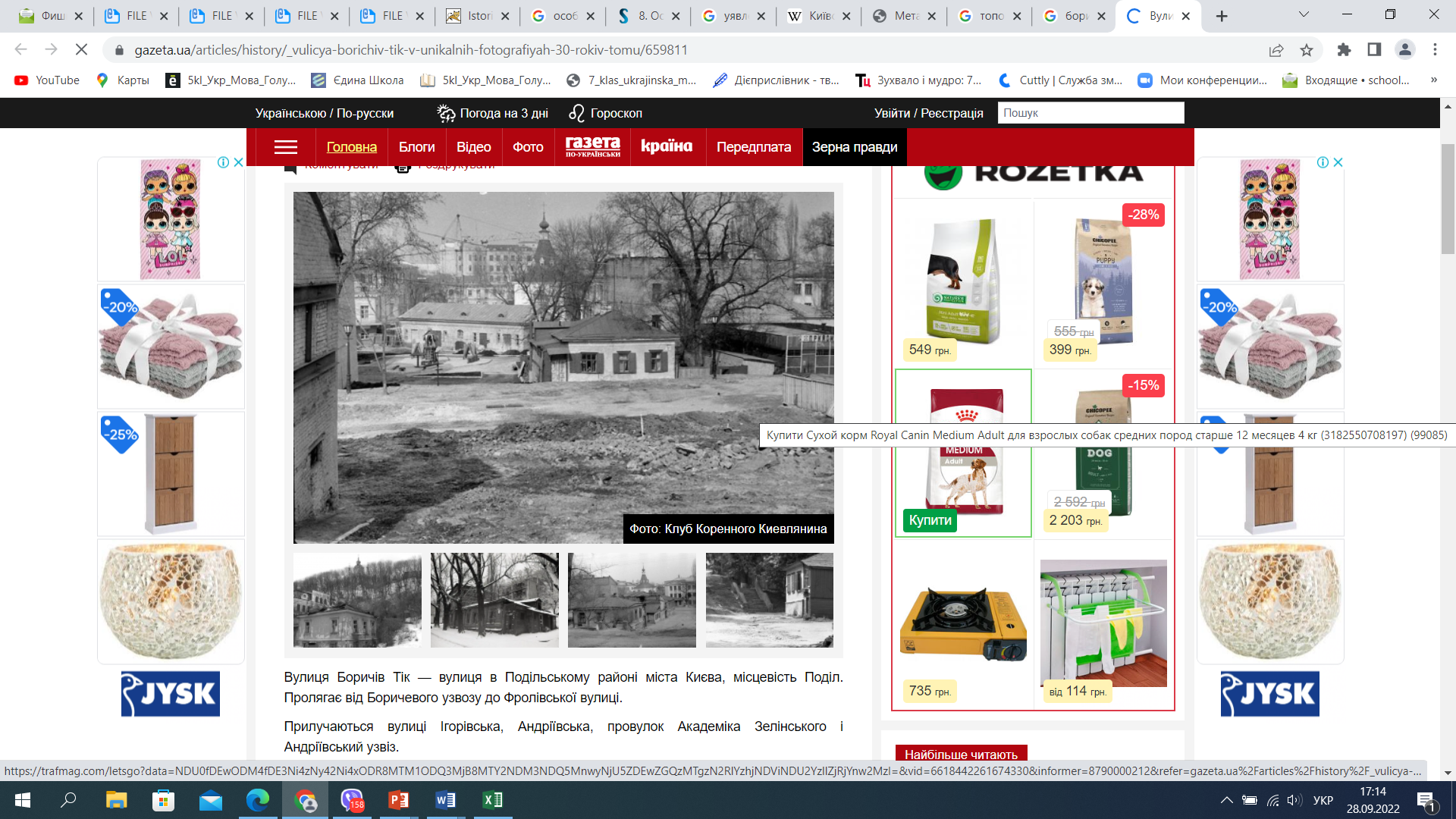 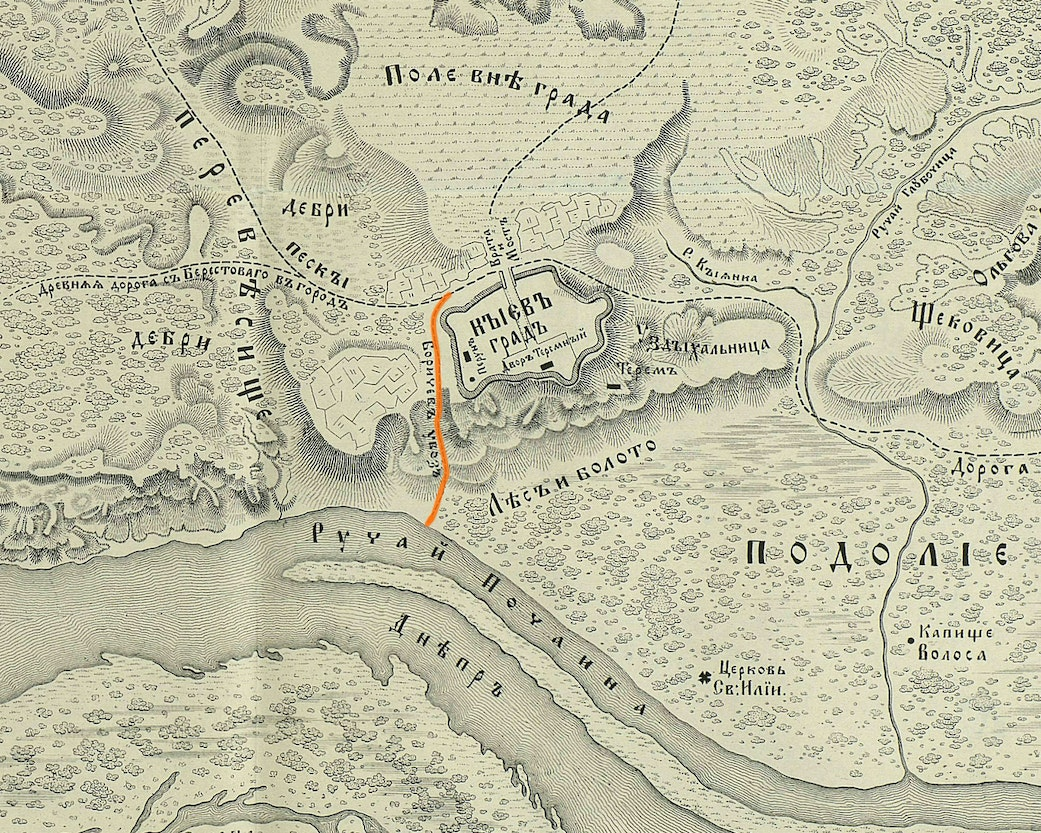 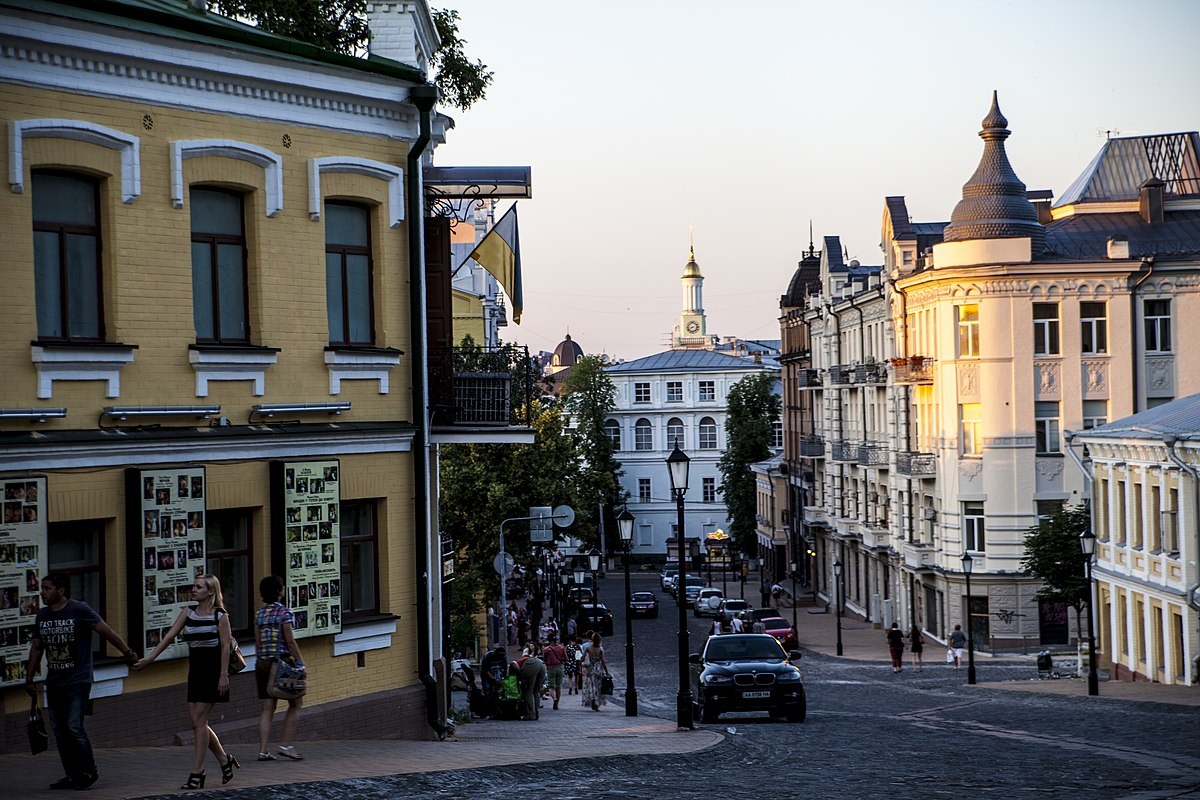 Андріївський
 узвіз
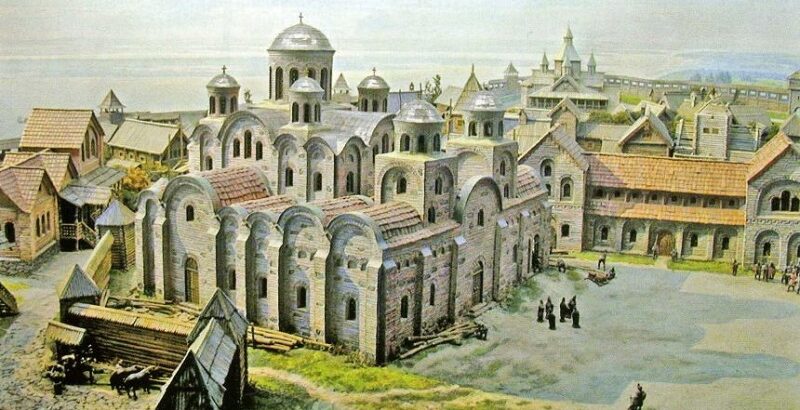 Десятинна
церква
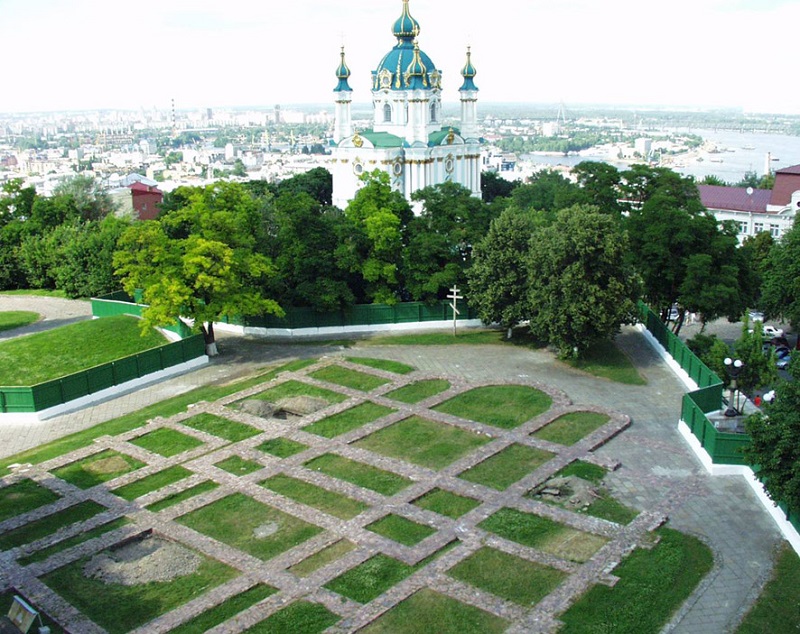 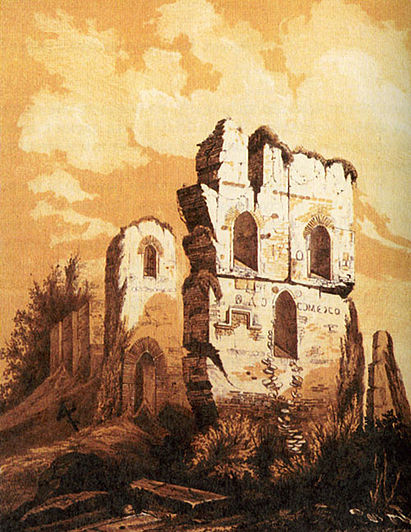 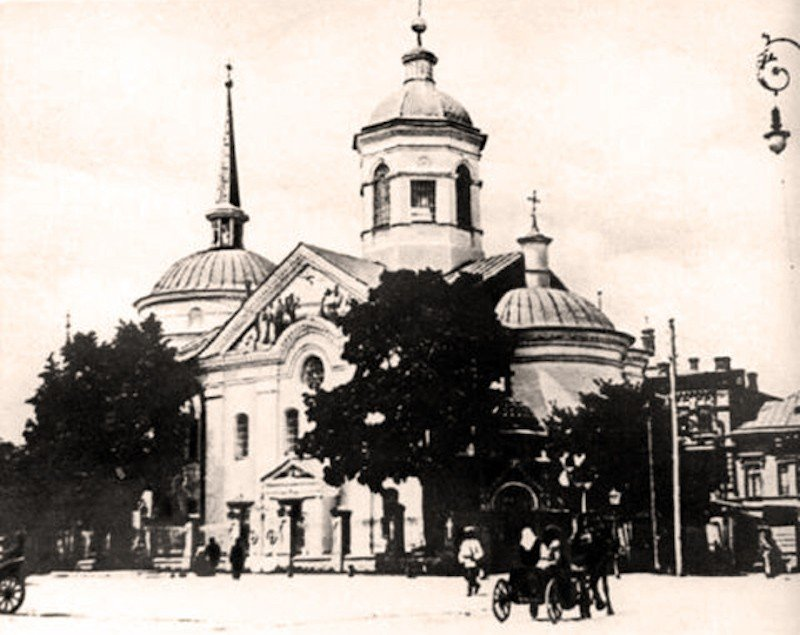 Церква
Пирогощі
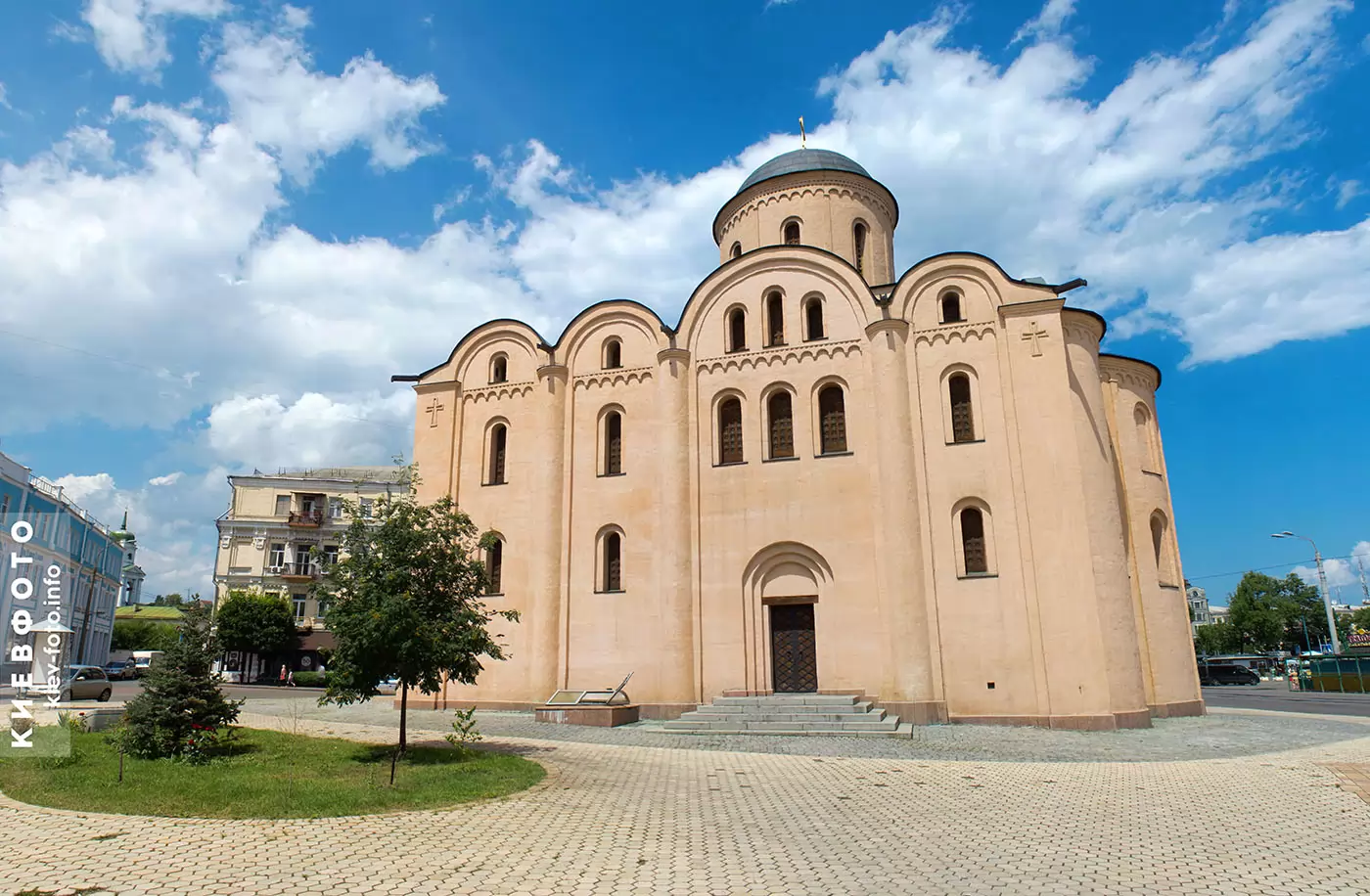 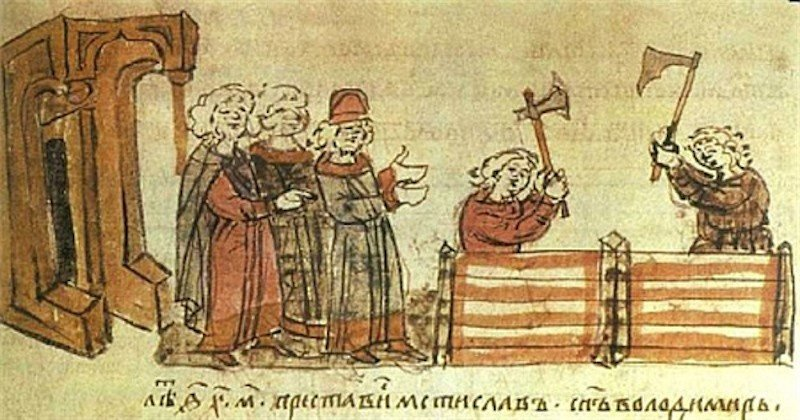 Завдання:
Підготувати проєкти
Слов’янські боги
Стародавні вулиці Києва
Фрески Печерської Лаври
«Руська Правда» Володимира Мономаха

Підготувати презентацію (5-7 слайдів)  з розповіддю.